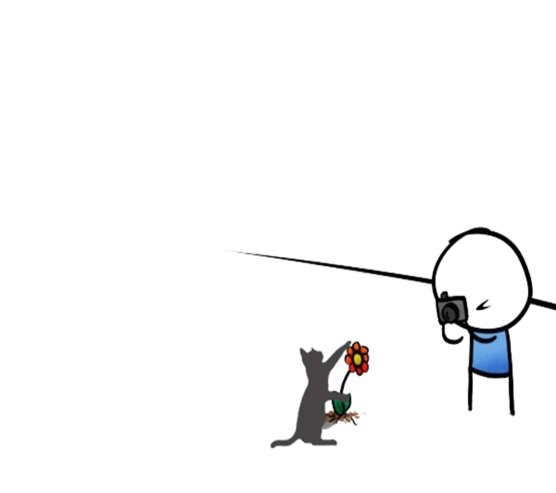 Fast, creative drawingusing digital boardThe first attempt
Presentation of
WACOM Intuos Art Pen&Touch S

Sára Ekert
florist teacher
Flip-it!
Madrid, Spain
23-24. June 2016
The digital drawing board and its accessories
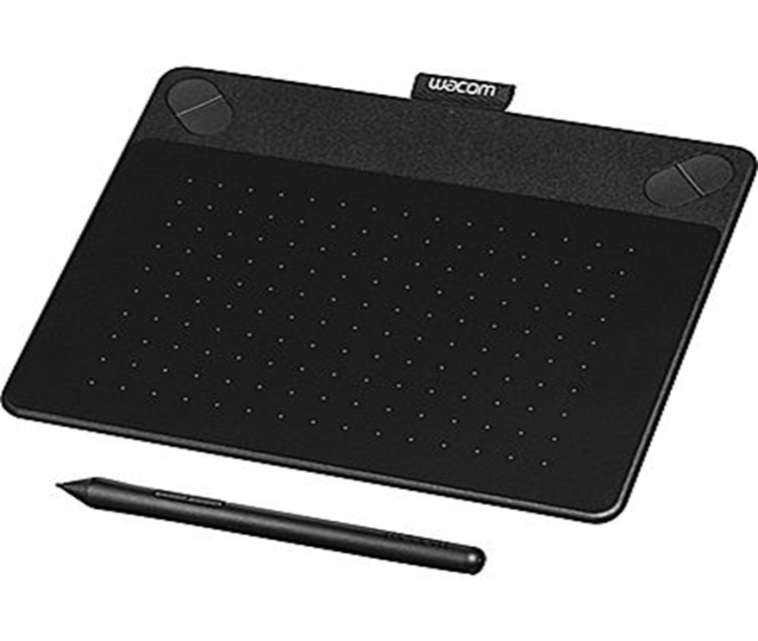 tablet + cable
pen + replacement nibs
Installation disc
Available functions and settings
Adjustable main parameters
Tablet
Pen
Mapping
Touch Options
Standard Gestures
On-Screen Controls
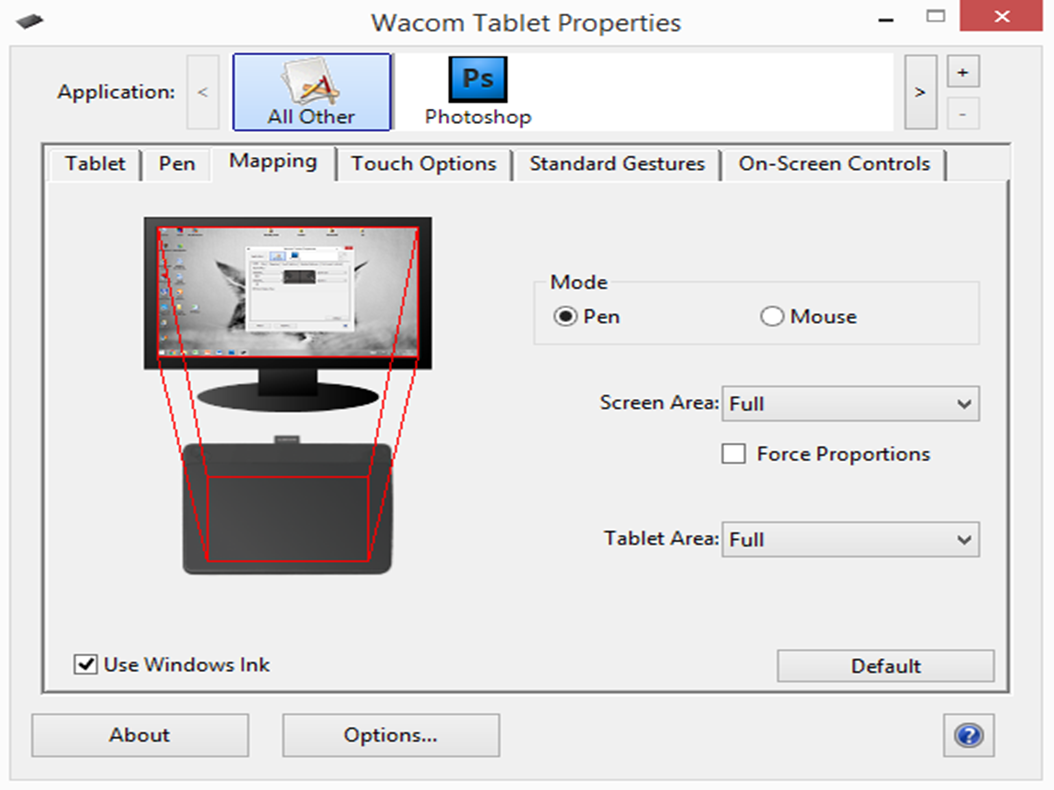 Available settings and functions
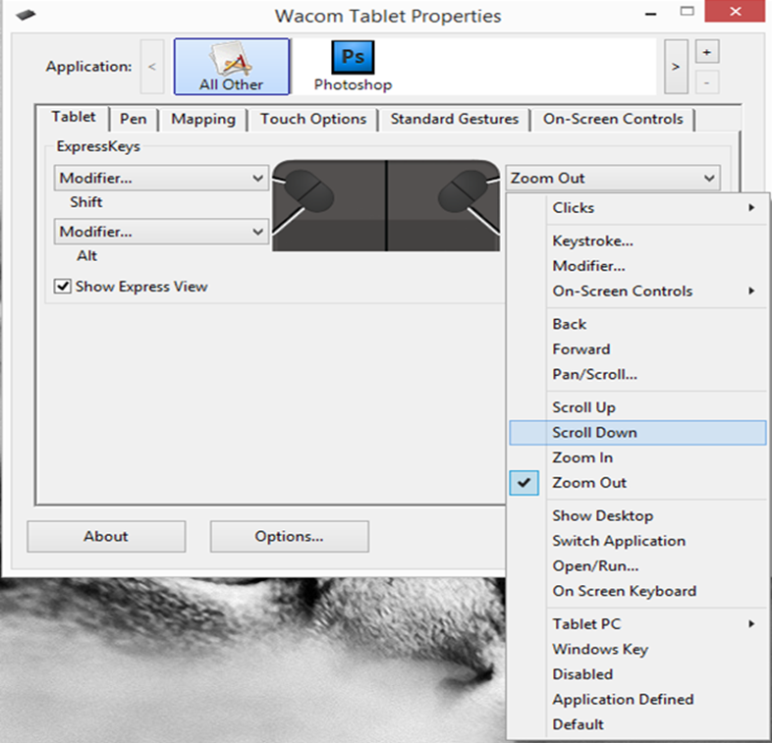 Tablet – 4 (available functions: zoom, replacement of fast button combinations,  scroll,  open

Pen – setting of 2 keyboard shortcuts, pressure sensitivity, 

The keyboard shortcuts help to access the most  often used functions 

Mapping  - the way of using the tablet
1. Touch screen
2. mouse
Available settings and functions
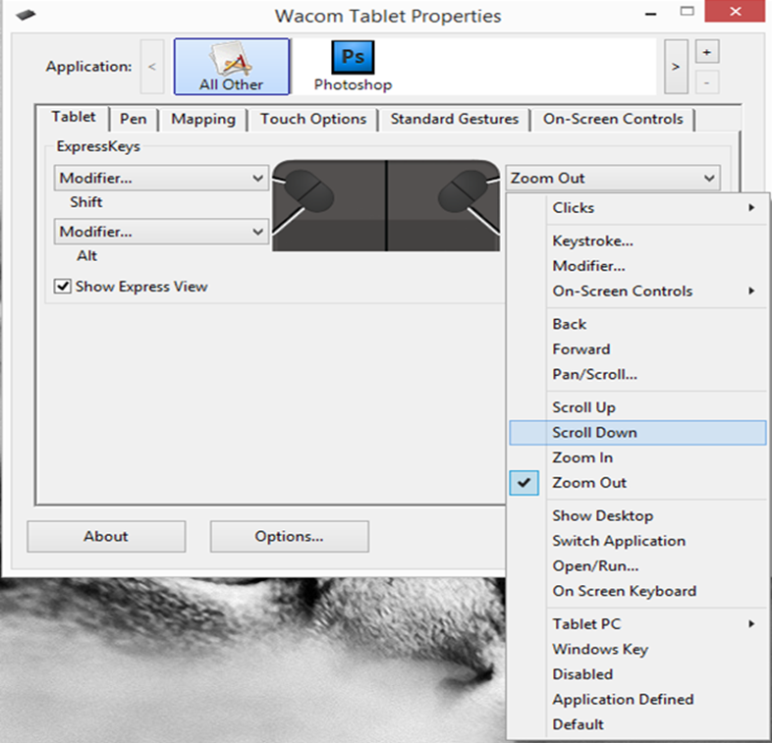 Touch options 
multi touch, setting of touch – speed of magnifying, speed of pen movement

Standard Gestures 
Setting of finger control (rotate, move, zoom, scroll)

On-Screen Controls 
Setting of button control – pl. ctrl+shift+z - undo
Individual settings
Left and right handed users
Set to individual habits
Different settings can be saved for each program 
Fast and comfortable use
Application graphics software
Digitalizing tablet can be use for the most graphics softwares
Photoshop, Adobe Illustrator, Gimp, Corel Draw
 for digitalizing, painting
Advantages: can be modified easily (form and colour, figures, compositions)
Helps the presentation during lessons, attaches the ideas easily and fast
Long-lasting, storable format
Our ideas can be shared
Digitalizing of paper based drawings
vectorising      –      contour      -      colouring        –         final illustration
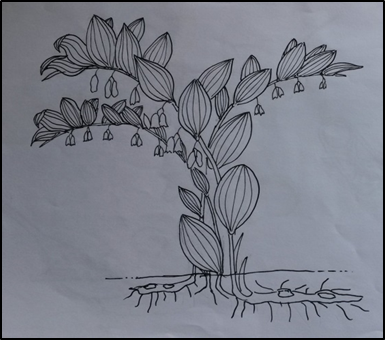 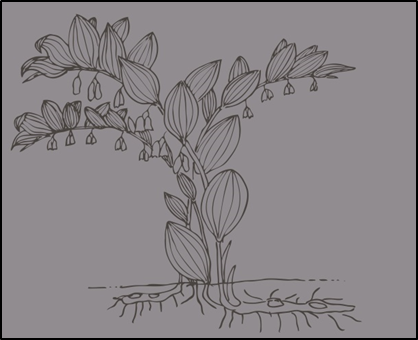 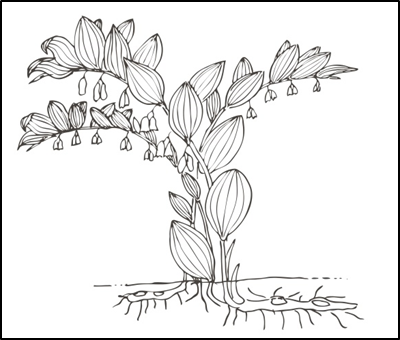 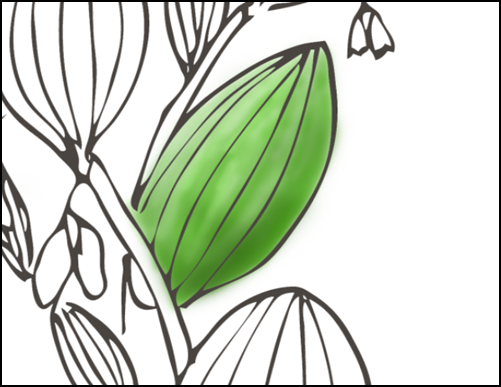 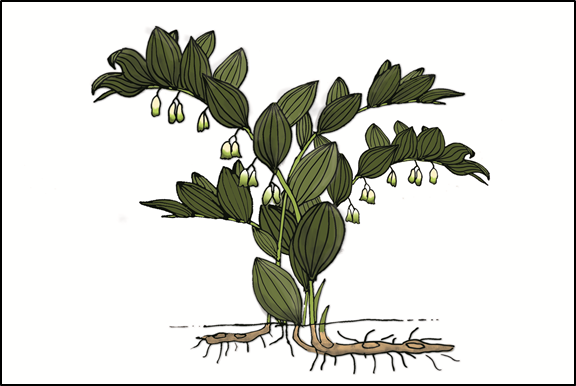 From skech to final picture
Solomon's seal
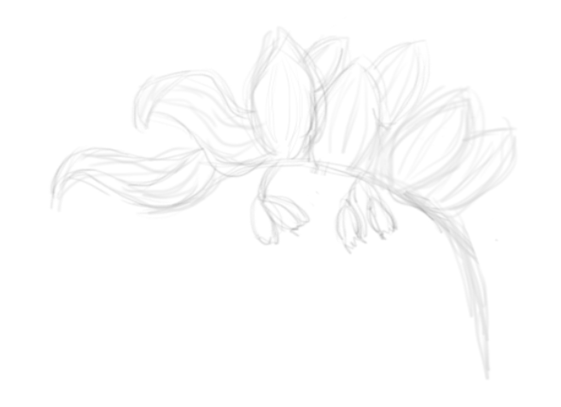 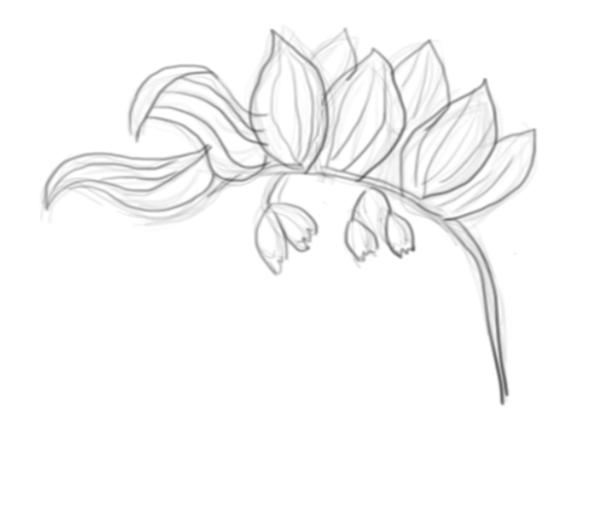 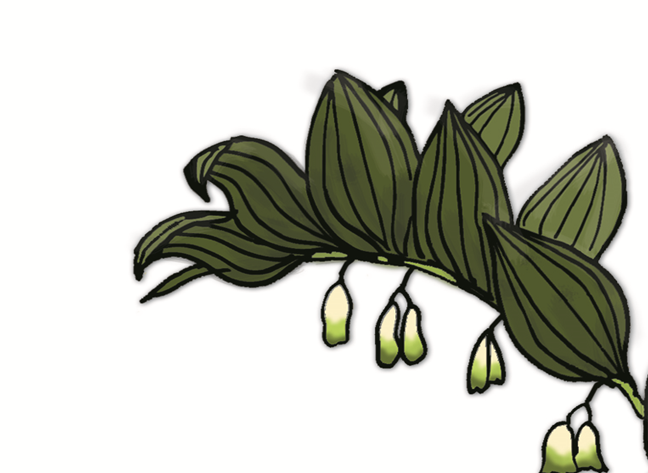 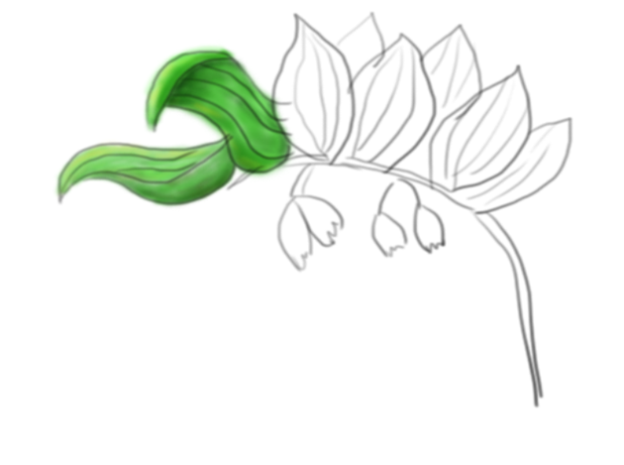 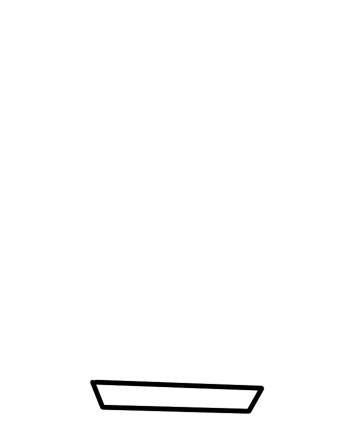 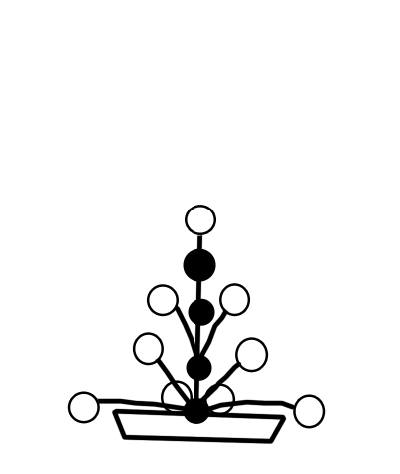 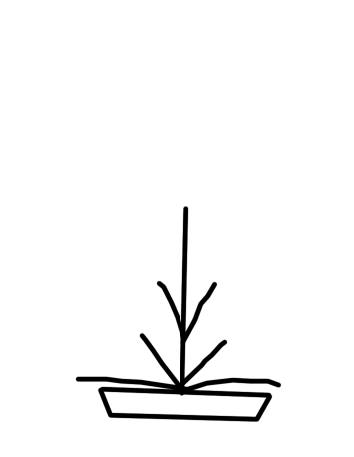 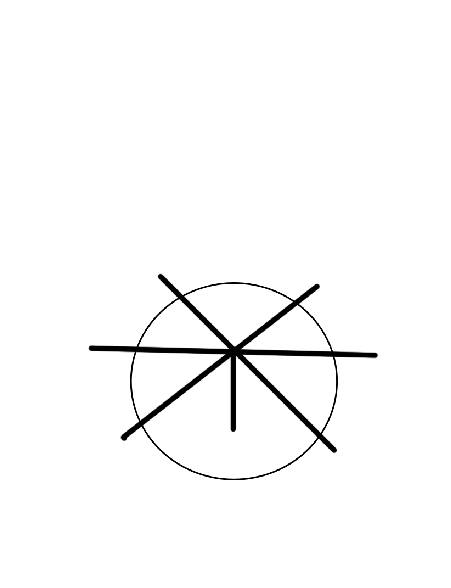 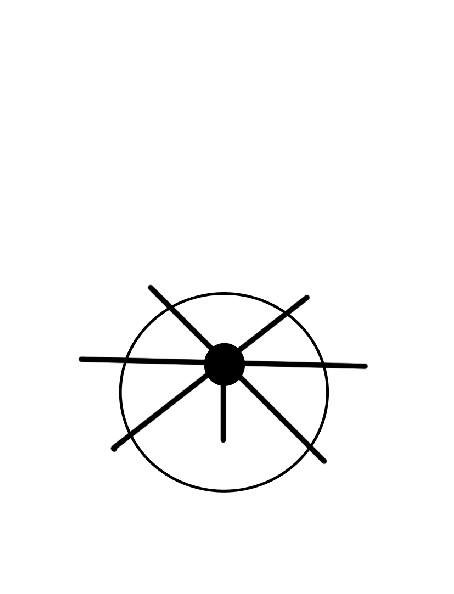 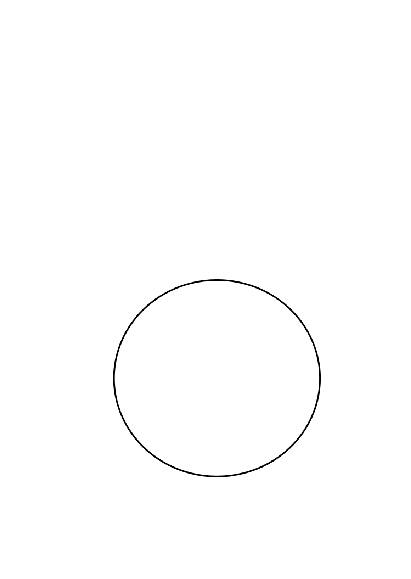 Flow chart
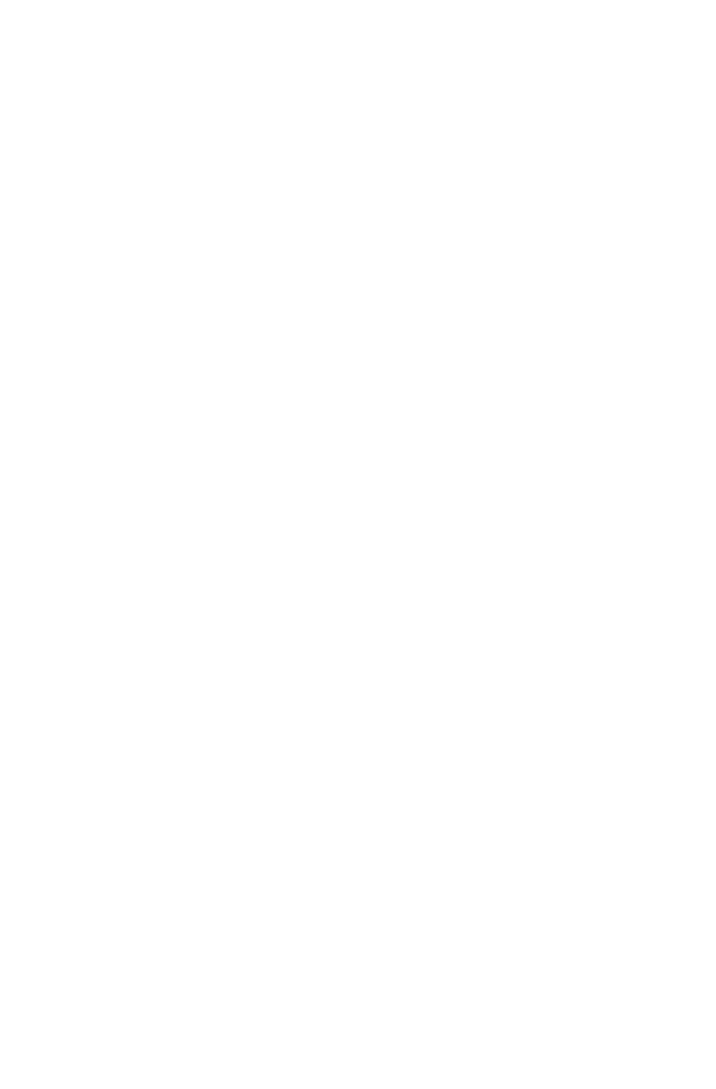 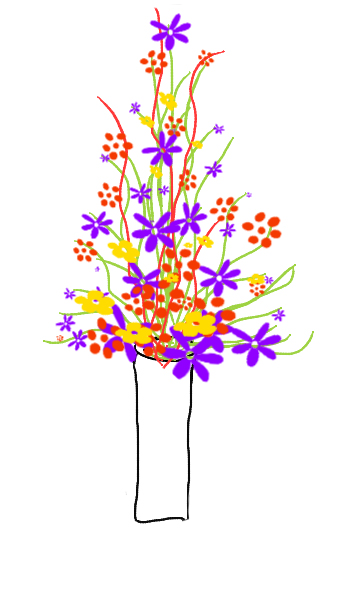 Sketchpad program
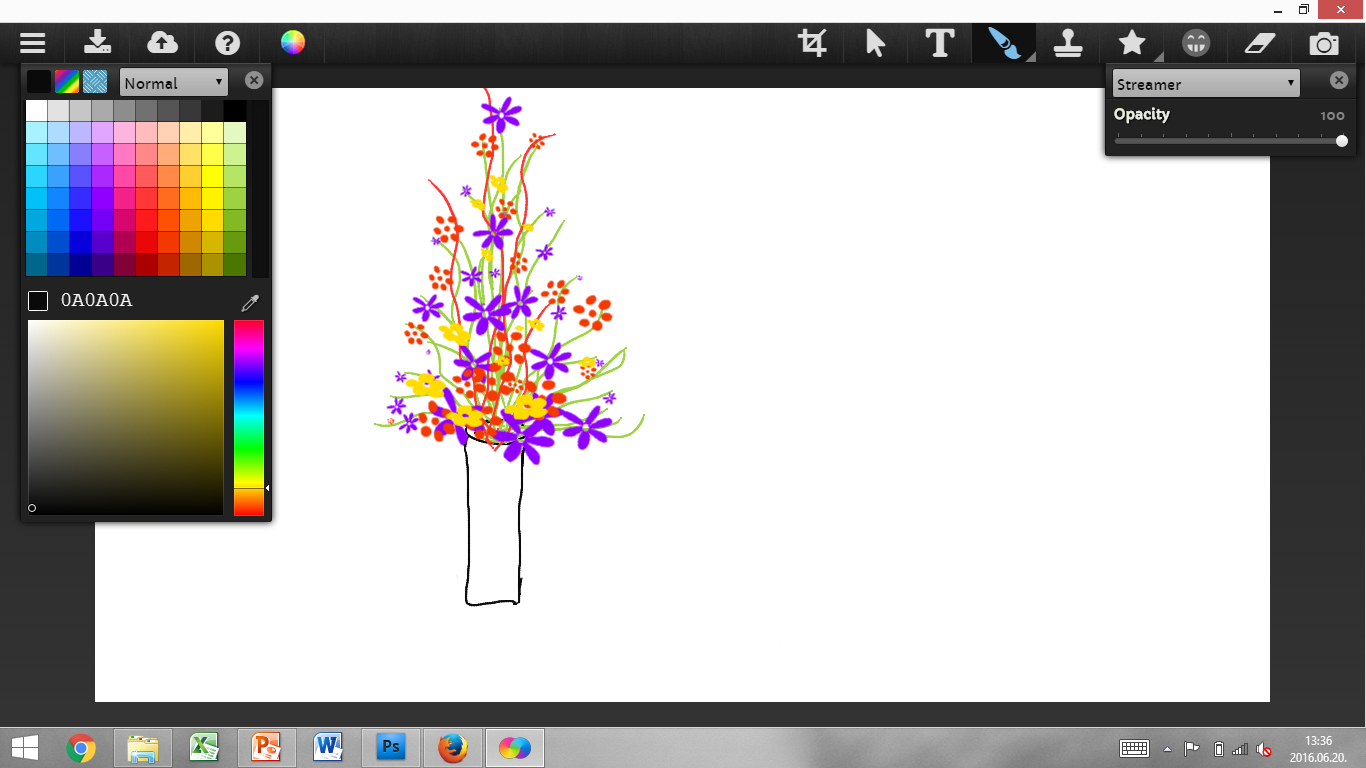 Thank you for your attention! 